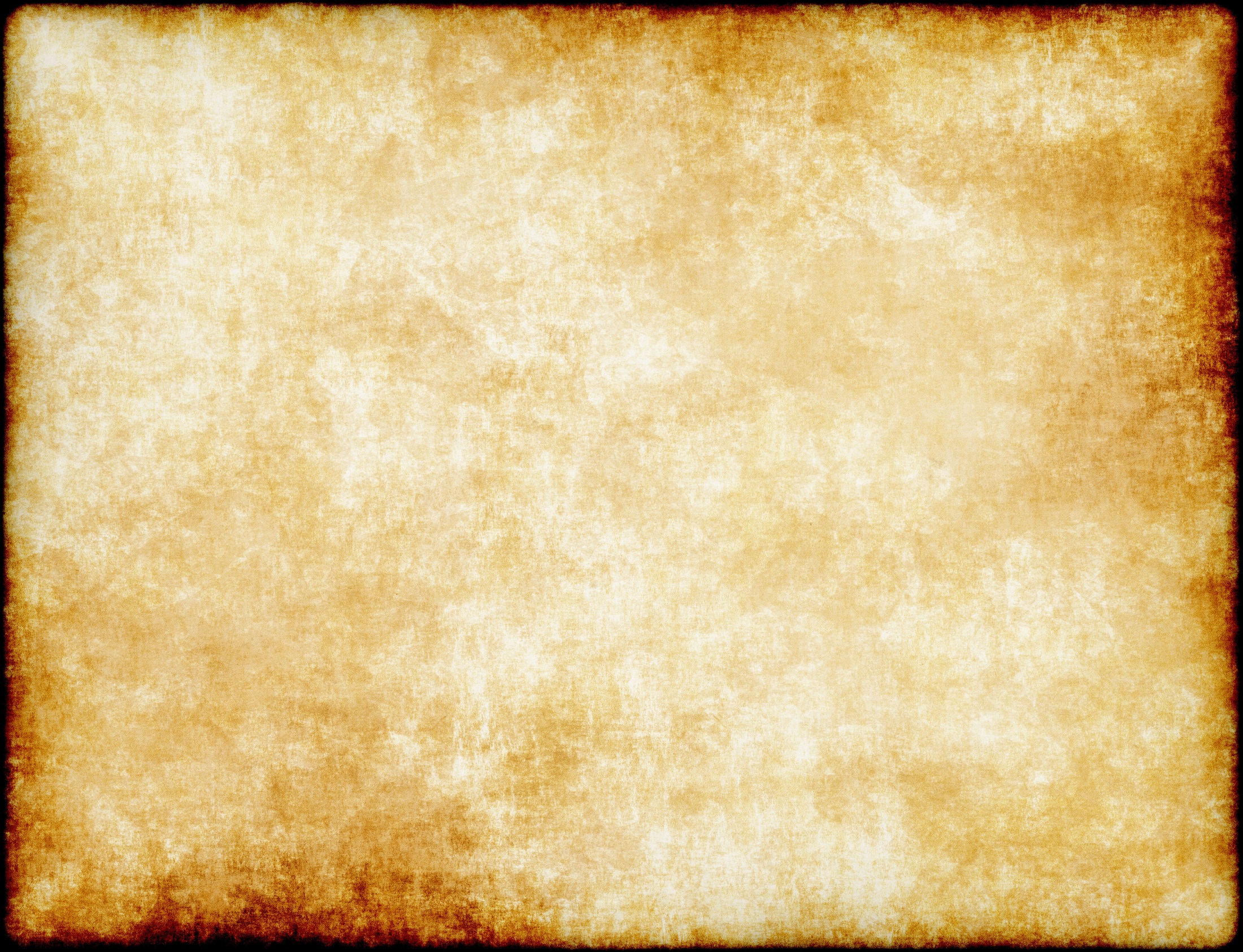 阮來與祢坐桌，主啊，阮來；阮來與祢坐桌，主耶穌，阮帶重擔訝疑，到祢面前。主啊，憐憫阮聽阮求。 阮來與祢坐桌，主啊！阮來，阮來與祢坐桌，主耶穌。阮帶阮之苦痛憂傷痛苦。主啊！用愛­近倚阮。
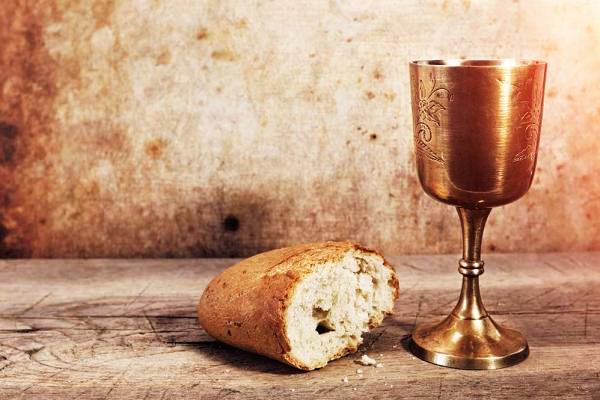 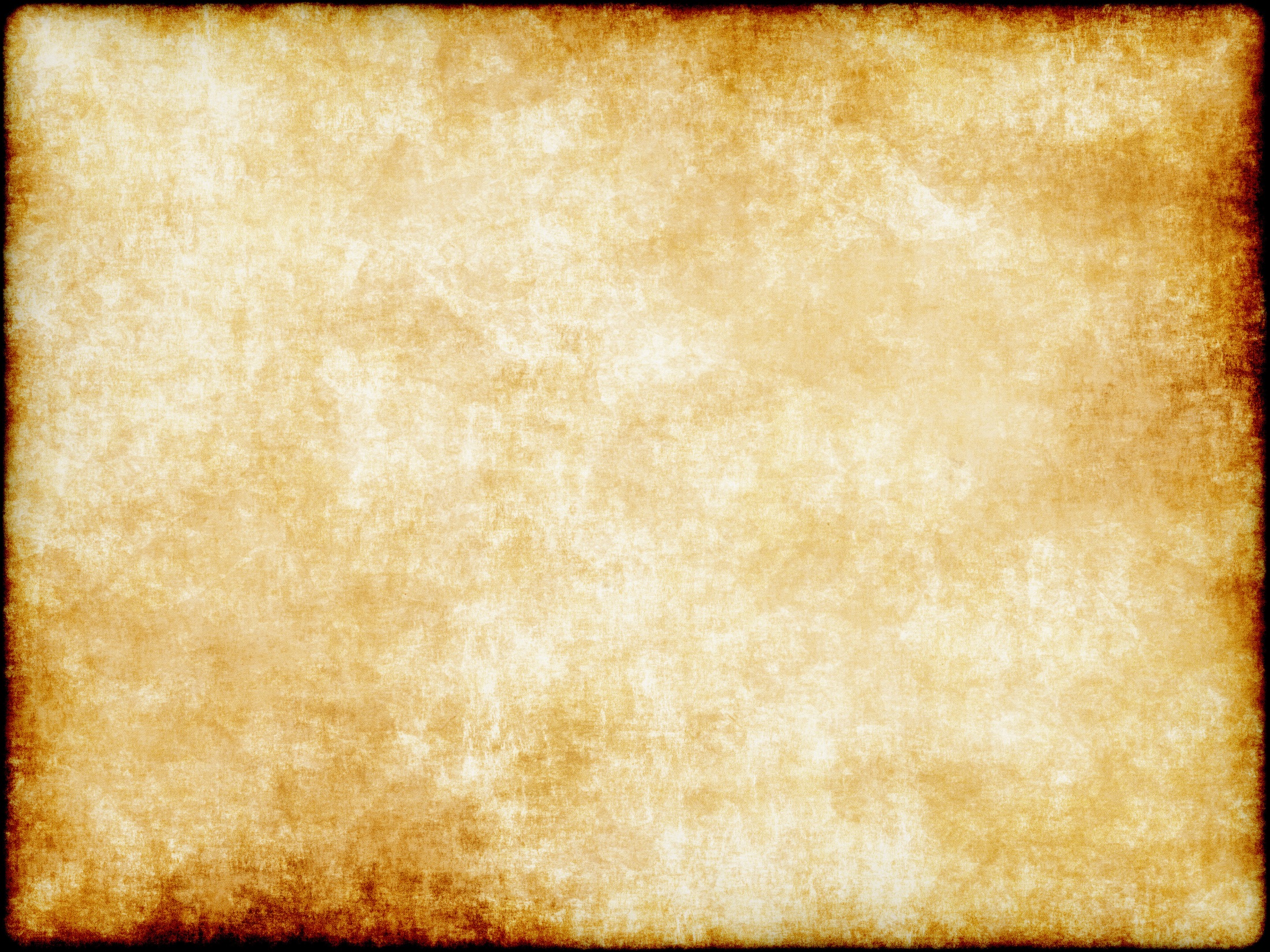 主啊阮來尋求祢同在，守聖餐阮可見祢，主啊。 用祢醫治愛疼與平安。教阮接納祢，主啊！阮今快樂離開聖桌，主啊！祢起造阮。祢靈用愛疼充滿阮，恩典平安包圍阮。恩典平安包圍阮。
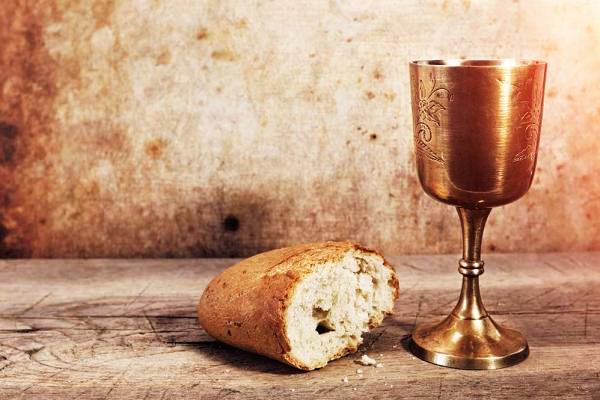